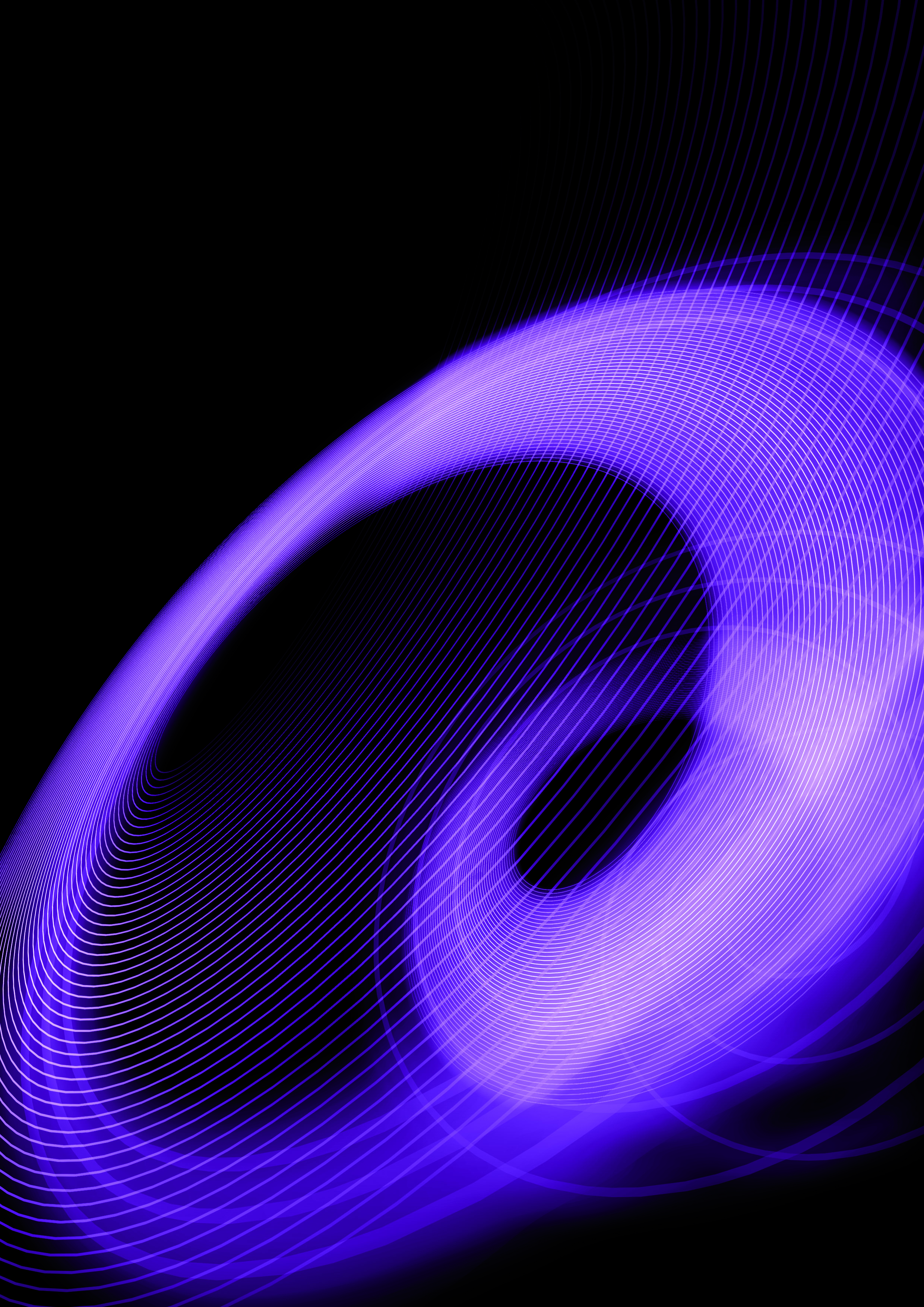 Inf2school 2011Informatik zum Staunen …
2
Informatik zum Staunen